CWSRF / IIJA / BIL Funding for Wastewater Infrastructure
By
Scott J. Templet, P.E.
LRWA Conference (October 19, 2022)
Definitions / Acronyms
CWSRF – Clean Water State Revolving Fund
IIJA – Infrastructure Investment and Jobs Act
BIL – Bipartisan Infrastructure Law
Disadvantaged Communities (CWSRF) – community that meets Affordability Criteria
Affordability Criteria – meets one of the following:
MHI < state average
Population growth (2-year) < state average
Unemployment > state average
AIS – American Iron & Steel
BABA – Build American, Buy American
QBS – Qualification Based Selection (A/E Contract)
CWSRF Background
Clean Water State Revolving Fund (CWSRF)
Created in 1987 by addition of Title VI to Clean Water Act (CWA)
Regulations (1990) per 40 CFR 35.31
Water Resources Reform and Development Act (WRRDA), 2014
Infrastructure Investment and Jobs Act (IIJA), 2021
CWSRF Program Purpose
Below market interest loans for projects necessary to 
Comply with requirements of Clean Water Act
Protect public health
CWSRF Program Terms
Effective interest rate 0.95%
Interest rate: 0.45%
Administrative fee: 0.5%
Construction period: 2 years
Repayment period: 20 years
CWSRF Process
State
EPA
CAP Grant
State Match
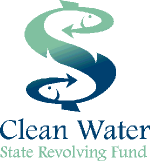 Loan Agreement
Project Payments
Entity
Principal & Interest
CWSRF Eligibilities
Construction of publically owned treatment works;
Implementation of a non-point source pollution management program; 
Implementation of an estuary improvement program;
Decentralized Wastewater Treatment Systems;
Measures to manage, reduce, treat, or recapture stormwater;
Water conservation, efficiency, or reuse;
Watershed Pilot Projects;
Energy Efficiency;
Reusing or recycling wastewater, stormwater, or drainage water;
Increase security of POTW; and
Technical Assistance to owners/operators of small POTW
Green Project Reserve (GPR)
4 basic categories for GPR
Water efficiency improvements
Wastewater Reuse; Water Meters (automatic, smart)
Energy efficiency improvements
Renewable Energy (i.e. Solar Panels), Energy efficient lighting
Green infrastructure
Permeable pavement, bioretention, green roofs, cisterns
Environmentally innovative activities
Climate Change adaptation, GHG mitigation
Eligible Project Examples
Rehabilitation, Upgrades, Expansion
Wastewater Treatment & Collection System
Any treatment process, including backup power (generators)
Lift stations, force mains, manholes, gravity collection
Nonpoint Source
Stormwater Management 
green buffer zones, drainage swales, green roof, cisterns, permeable pavement, etc.
Decentralized Treatment
Upgrades from Septic Tank to ATUs
Eligible Costs
Costs for engineering, design, construction, legal & monitoring fees

Costs incurred prior to loan closing are reimbursable

O&M costs are not eligible

Real estate transactions are usually not eligible
Pre-Construction Requirements
Planning & Environmental 
Categorical Exclusion, or
Full NEPA-like (FONSI)
Requires Preliminary Engineering Report (PER) & 
Environmental Information Document (EID)
Design
Plans & Specifications 
Include CWSRF requirements (i.e. DB, AIS/BABAA, DBE, etc.)
Engineering Contracts (if funded via CWSRF)
QBS for IIJA/BIL funded projects
Financial Review
Local Funding Ordinance (if applicable)
State Bond Commission Approval
Full Application & Attachments
Average Timeline
Average Timeline (Different tracks)
Bidding Requirements
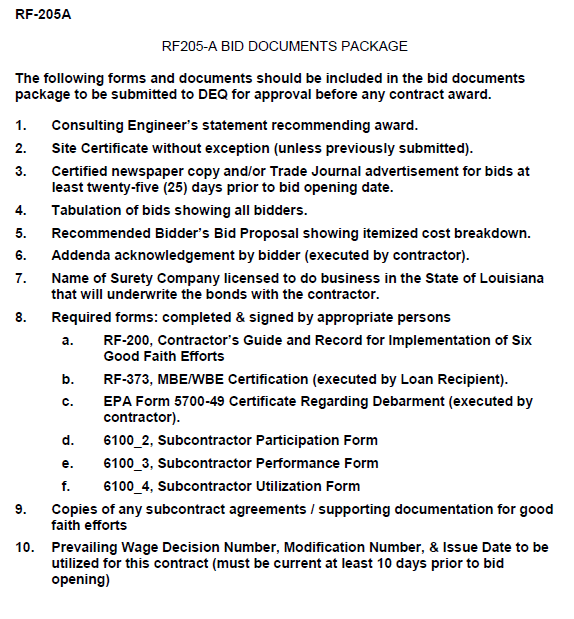 Follow State Bid Law for Public Works
Construction Requirements
Periodic Inspections

Document Review
Certified Payrolls
American Material Certifications (i.e. AIS or BABA)

Change Orders

Payment Requests
Project Closeout
Substantial Completion

Final Inspection

Clear Lien Certificate

Final Acceptance (from Loan Recipient)
CWSRF Loan Amounts
Population Served by Projects
IIJA/BIL Funding Details
Louisiana CWSRF projected supplemental 
~ $20-$25M per year (2022-2026)
49% of funds provided as subsidy (i.e. grant, forgivable loan)
Disadvantage Community, or
Benefits area, or
Address water or energy efficiency, mitigates stormwater impact, sustainable planning, design, and construction
Allows for 2% of funds to be used for Technical Assistance
1-yr to close loan agreement
Build Project Pipeline

Emerging Contaminant Funds
2% Technical Assistance Targets
Rural, Small, tribal POTW
Treat up to 1 MGD
Serves < 10,000 population (and/or serve hospital, school, restaurant, etc.)
Non-compliant systems
Disadvantaged Communities
Impaired Waterbodies
Tech. Assistance to Include
System Assessment
How to get system back into compliance
Operational Changes, Upgrades, Consolidation, etc.
Rate Study
Managerial, Technical, Financial Assistance
LDEQ CWSRF Approach to BIL
Starting Technical Assistance Efforts ~ January 2023
Contracted through LRWA
~10-15 assessments / funding cycle
Build Project Pipelines
Ongoing throughout 5-year BIL period
Apply for FY22 BIL funds ~ March/April 2023
Project List = 1-year to close
Apply for CWSRF Base Program funding ~ May/June 2023
Apply for FY23 BIL funds ~ October/November 2023
Project List = 1-year to close

Accept pre-applications at any time
How to Apply?
Website: www.deq.Louisiana.gov/cwsrf
Google: Louisiana CWSRF

Click Apply Now

Pre-application
Resolution
Planning Area Map
CWSRF Applications
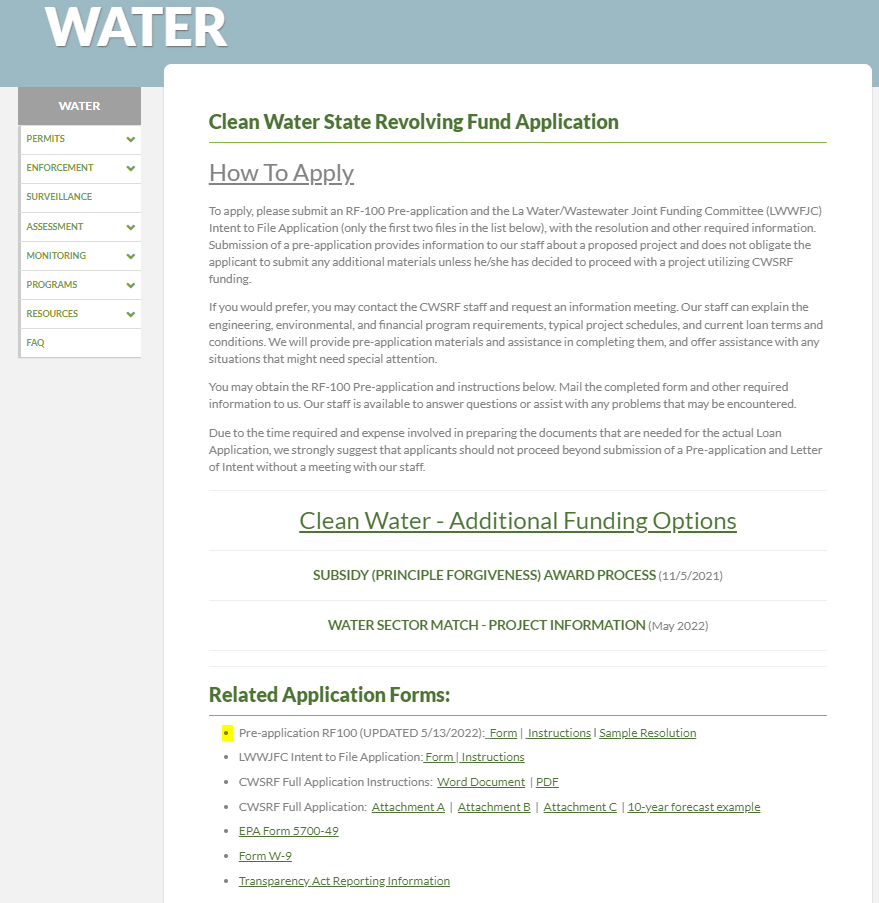 CWSRF Pre-application
https://deq.louisiana.gov/page/clean-water-state-revolving-fund-application
Applied – Now What?
www.deq.louisiana.gov/cwsrf

Pre-application Evaluated / Scored

Project is placed on Priority List
Application Evaluation
Disadvantaged/Affordability Criteria
Median Household Income (MHI) < State Average MHI
Unemployment > State Average
Population Growth < State Average 
(two year period)
Scoring
Population
Waterbody Impairment 
(Designated Use & Degree of Support)
Treatment Type & Age
Collection Age (i.e. project area)
Level of Treatment
Funding Commitment
Projects selected for funding
Commitment meeting
Applicant must complete pre-construction requirements
Must close loan within 1 year of commitment
Loan Closing
Technical
Environmental Complete
Engineering Contract
Plans & Specs Submitted
Financial
Bond Commission Approval
Local Funding Ordinance (if necessary)
Financial Approval
1st Payment Request Received
Questions
www.deq.louisiana.gov/CWSRF
Scott J. Templet, P.E.LDEQ, CWSRF(225) 219-3463Scott.Templet@La.Gov